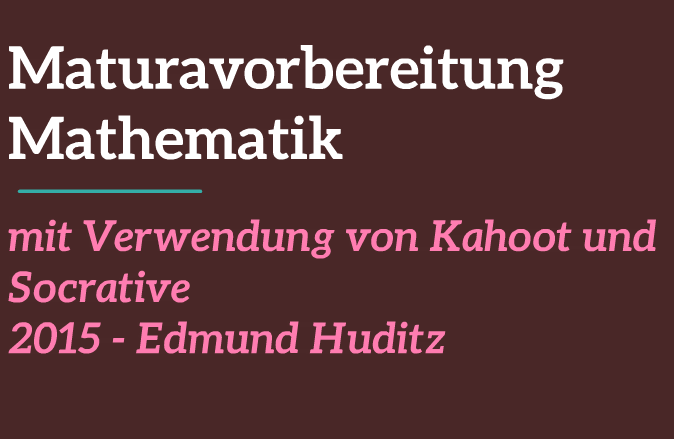 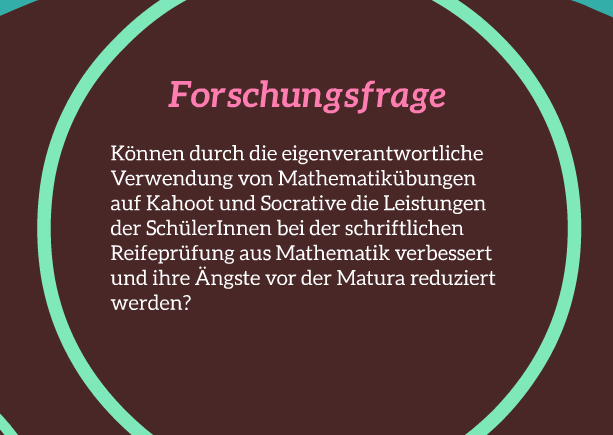 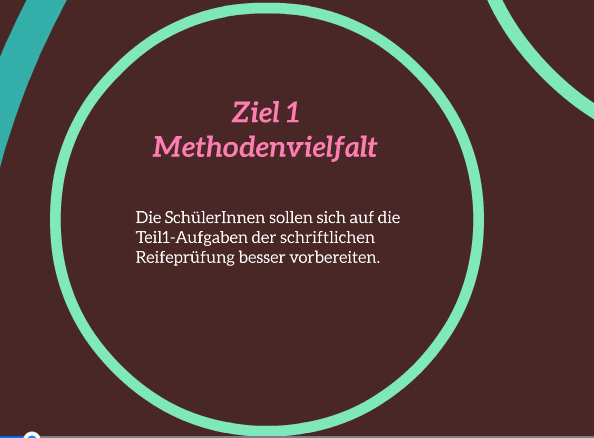 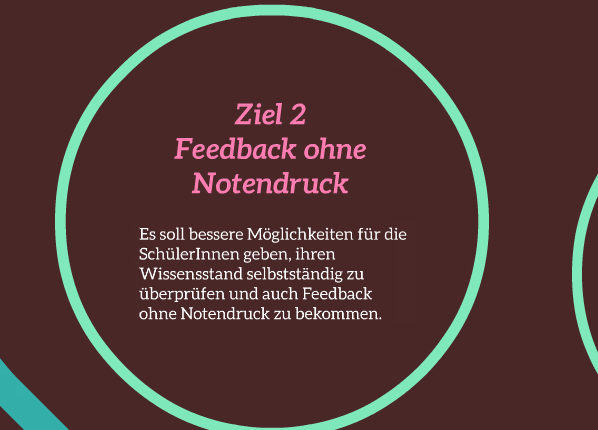 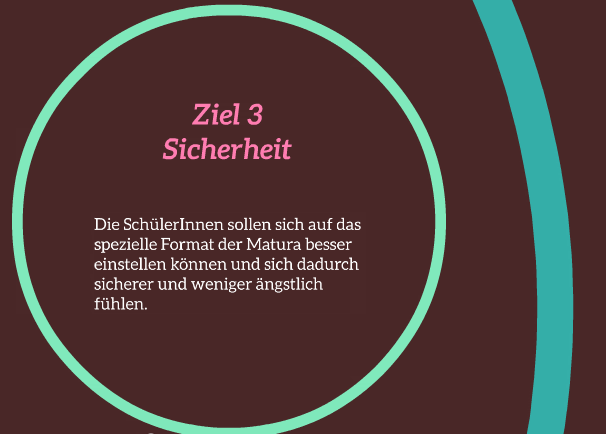 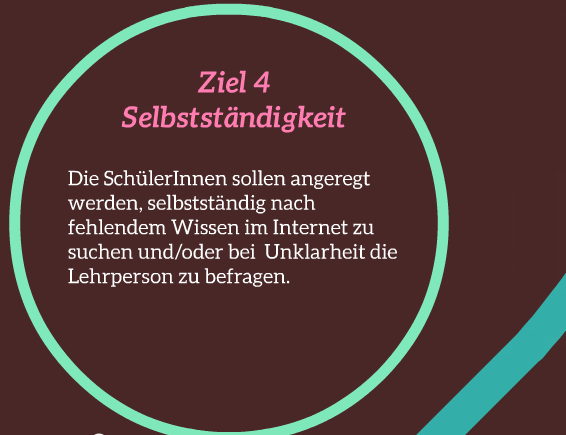 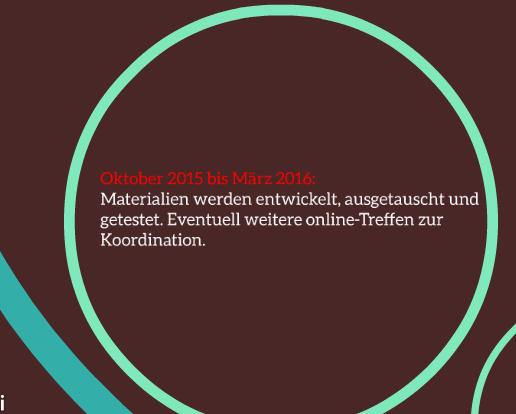 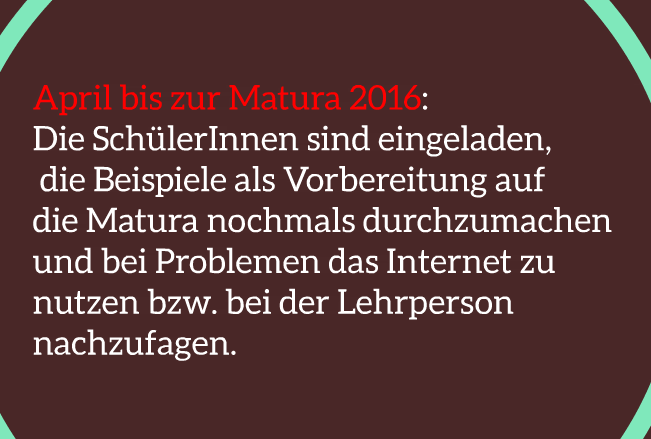 Unsere Plattform
http://matheabi.wikispaces.com/
Für Neumitglieder bei wikispaces:Neues Wikispaces Konto erstellen
Sonst anmelden:
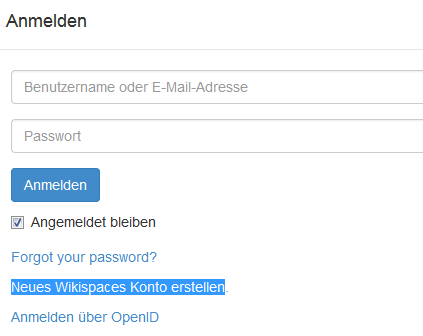 Die Einstiegseite
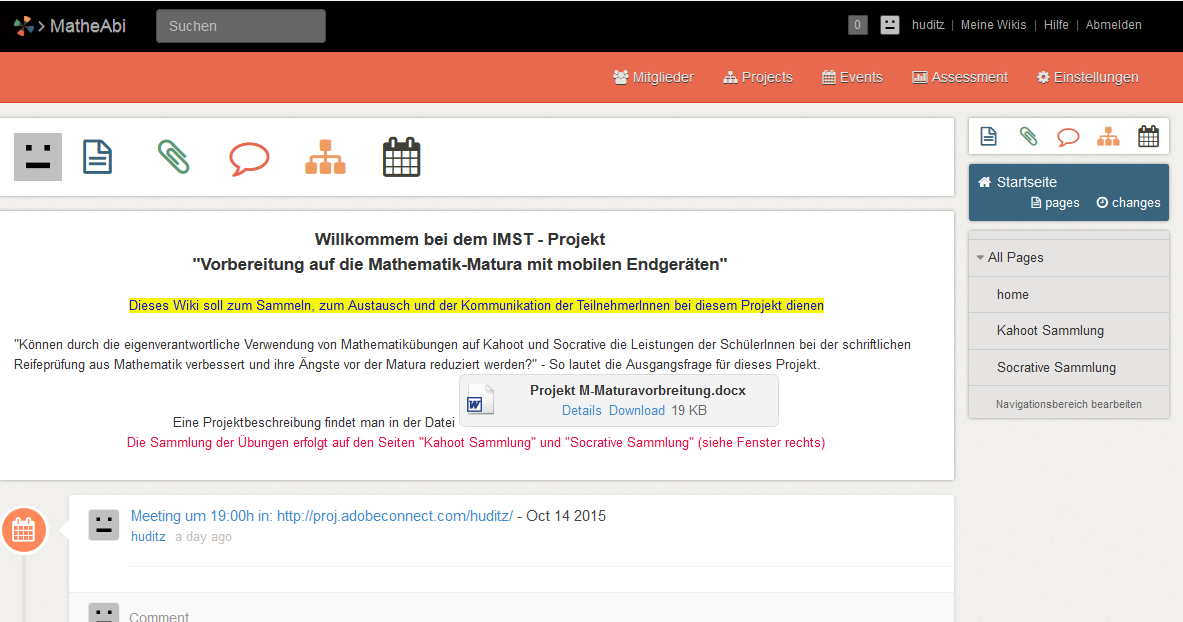 Die Materialsammlungen
Socrative
Socrative Beispiel einfügen
Socrative Beispiel einfügen
Vorschau und Sichern
Socrative Kursraum erzeugen auf socrative.com für Ersteinsteiger
Socrative Kursraum erzeugen auf socrative.com für Ersteinsteiger
Socrative Kursraum Einstieg auf socrative.com nach Erstanmeldung
Einstieg der SchülerInnen auf socrative.com
Socrative Kursraum
Eine Quiz erstellen
Eine Quiz erstellen
Fragentyp auswählen
Beispiel Multiple Chioce
Erklärung
Einen Quiz importieren
Einen Quiz importieren
Eine Quiz starten
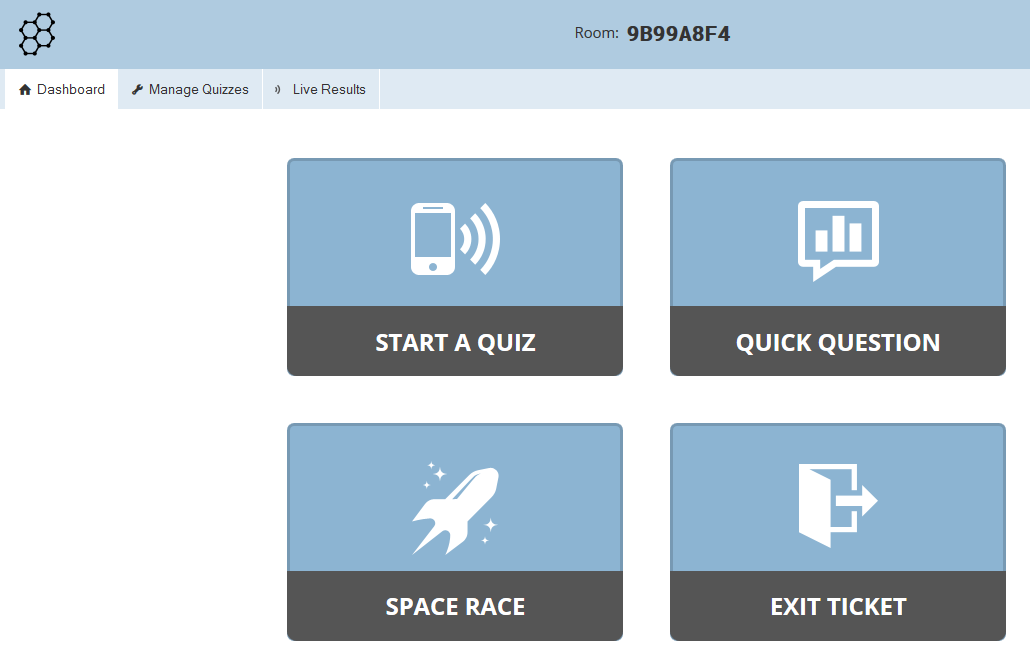 Einen Quiz starten - Auswahl
Einen Quiz starten - Einstellungen
Fortschritt beobachten
Kahoot
Einstieg als Lehrer: Registrieren oder anmelden hier:https://create.kahoot.it/
Einstieg als SchülerIn: Nummer des Spiels hier eingeben:  https://kahoot.it
Kahoot Tutorial:https://www.youtube.com/watch?v=pFFv6_6was4
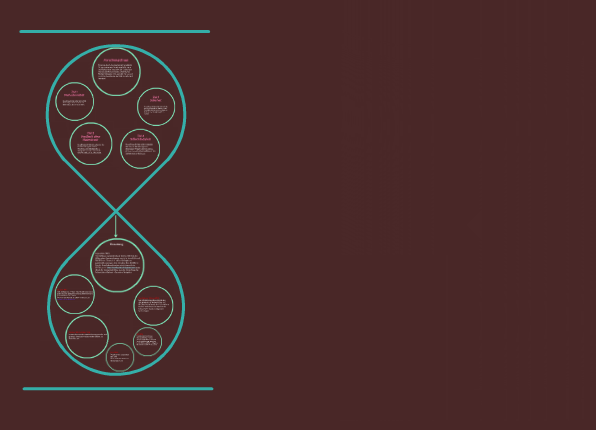 Danke fürs 
Durchhalten 
und viel Erfolg!